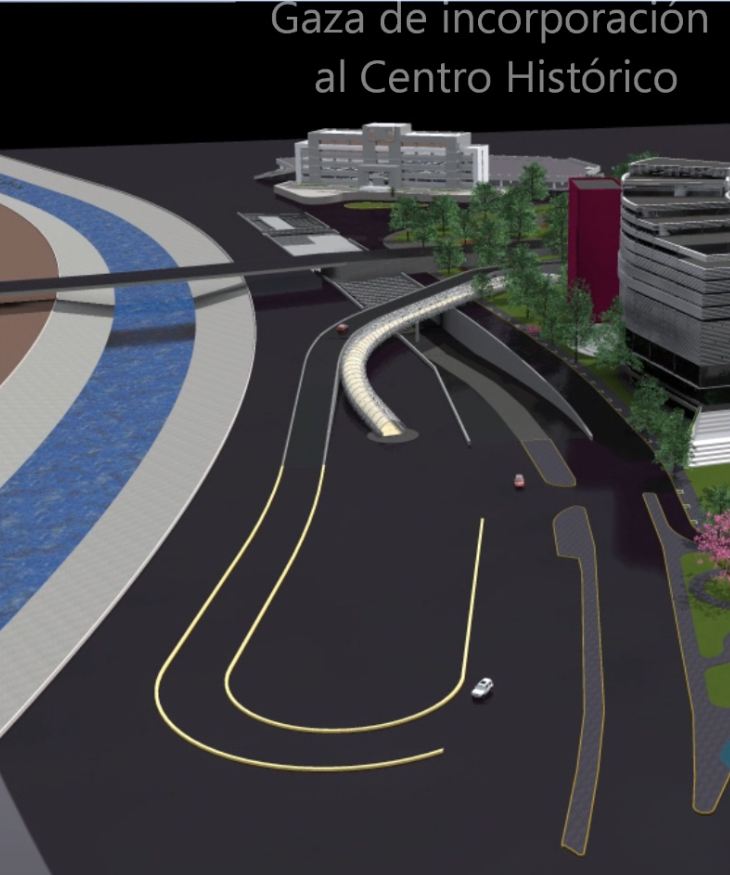 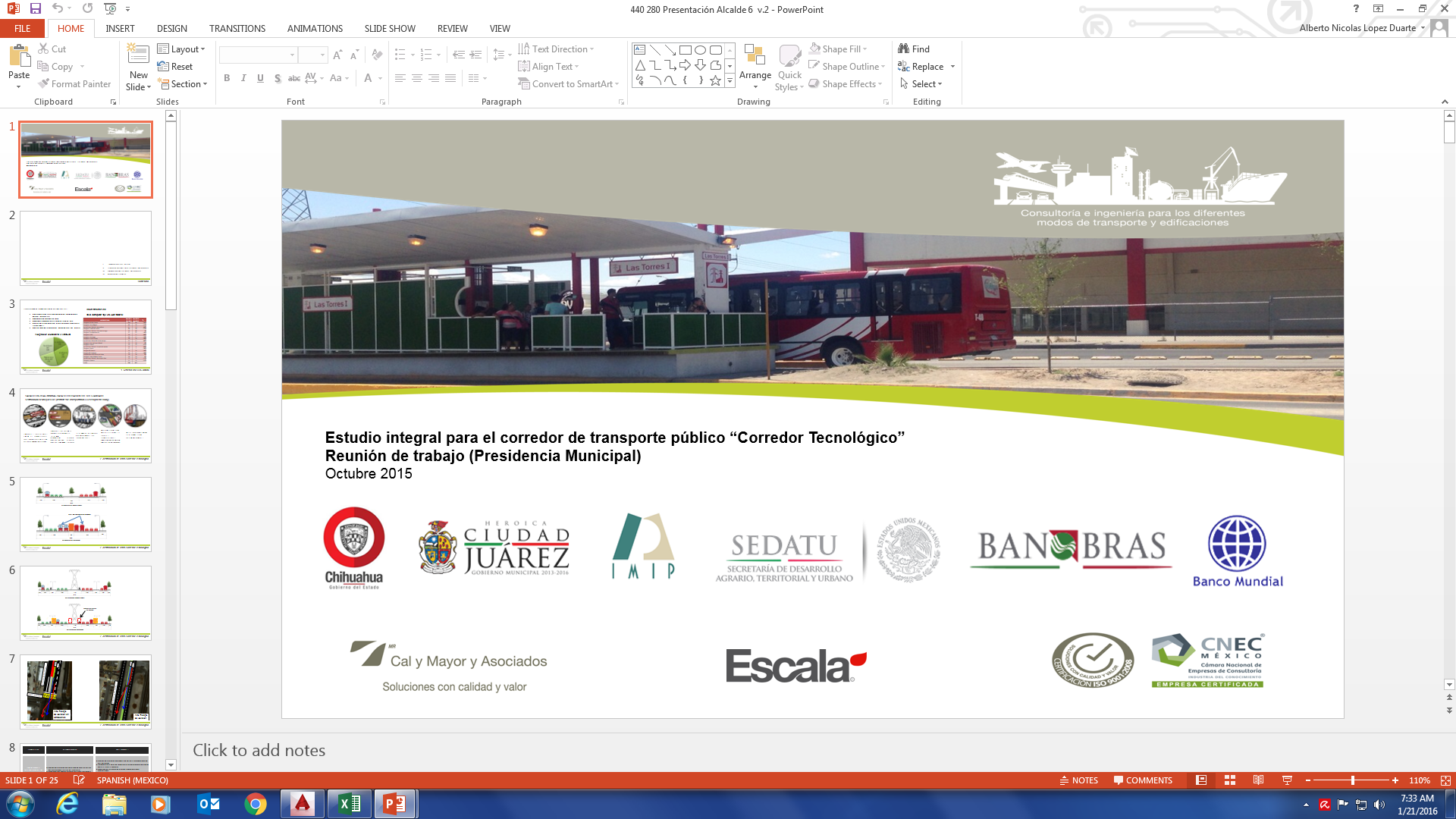 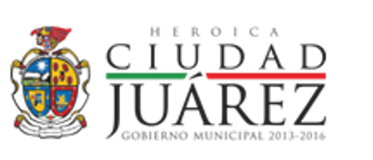 Gaza Vial Mariscal
Acceso la Centro Histórico
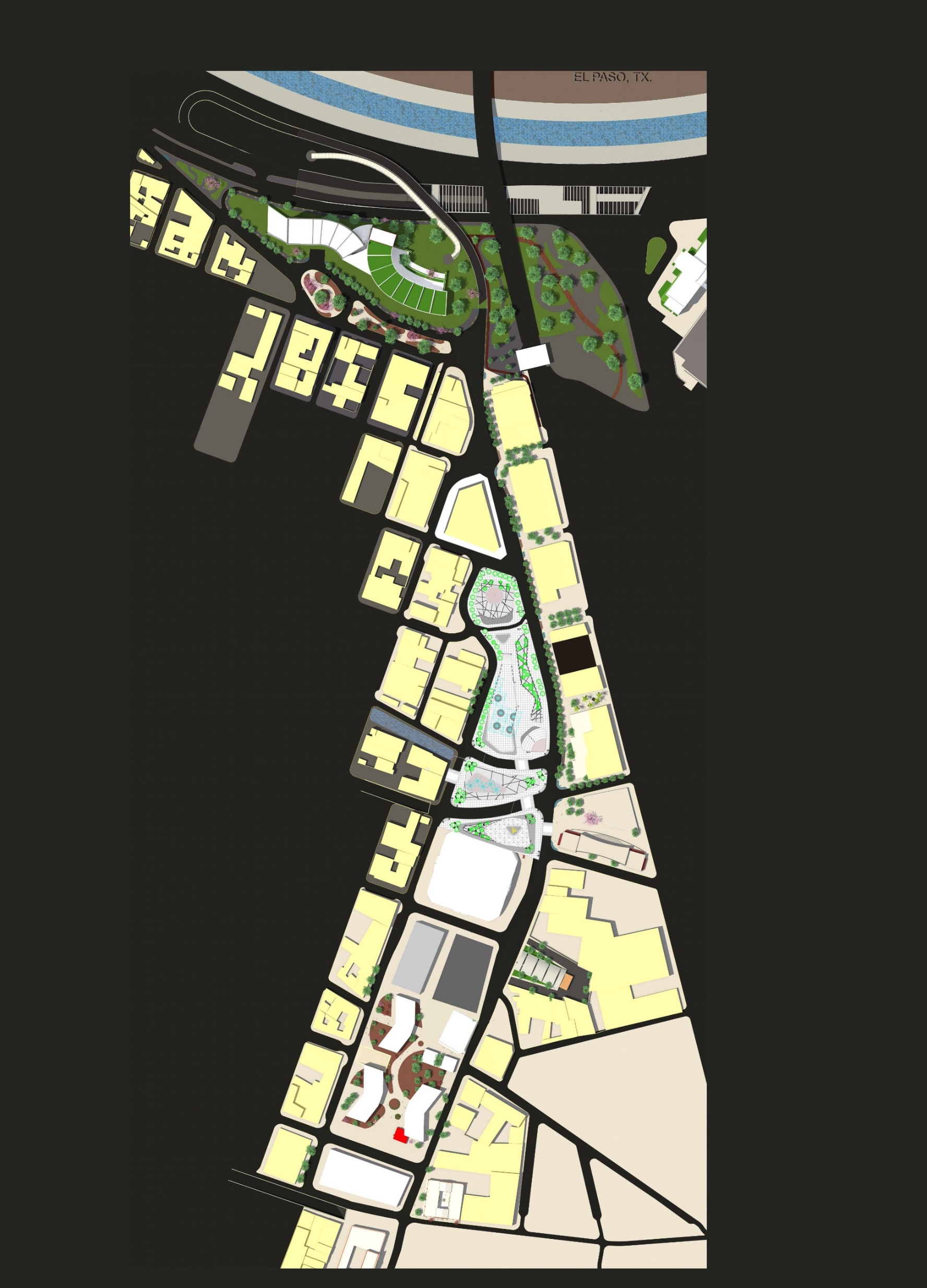 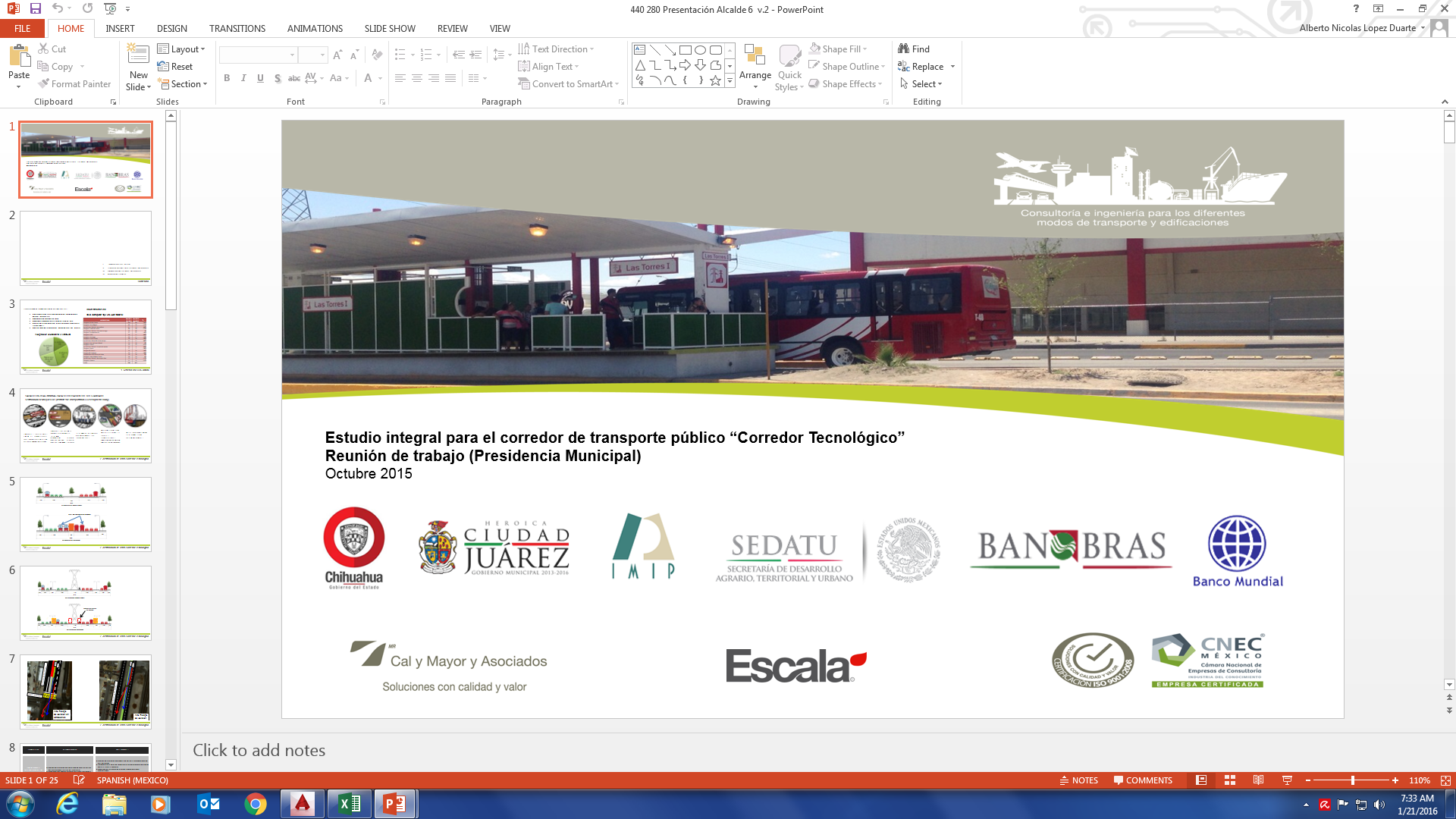 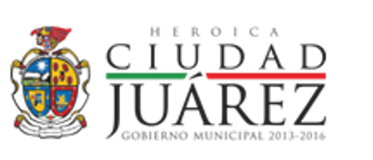 Planta de Conjunto
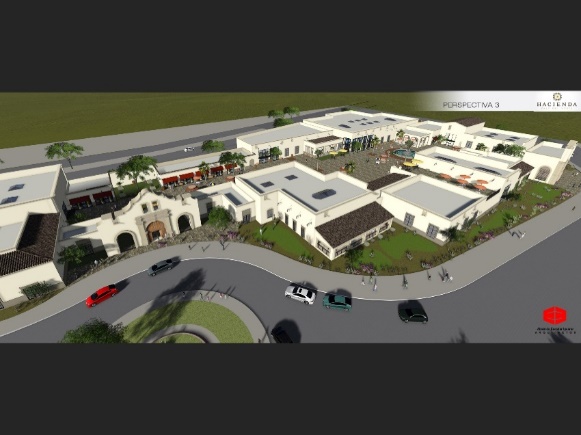 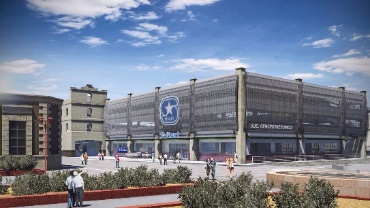 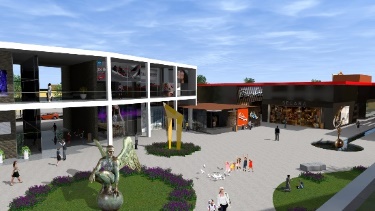 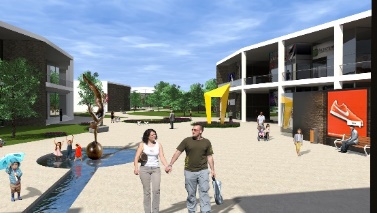 Av. 16 de septiembre
Calle Gardenias
Calle Otumba
Calle Mejia
Calle Azucenas
Calle Samaniego
Calle Acacias
Calle Begonias
SMART
Acequia Madre
Calle Santos  Degollado
CINES
Edificio 
“LA FIESTA”
Calle Ignacio Mariscal
ESTACIONAMIENTO
Gimnasio 
Josue Neri Santos
PUENTE 
INTERNACIONAL SANTA FE
Calle Ignacio Mariscal
Av. Juárez
Calle Maria Martínez
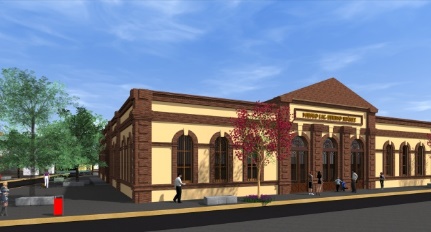 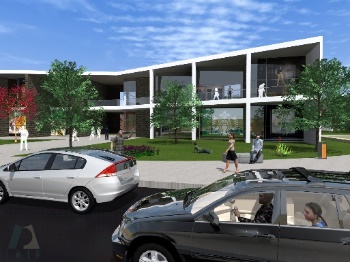 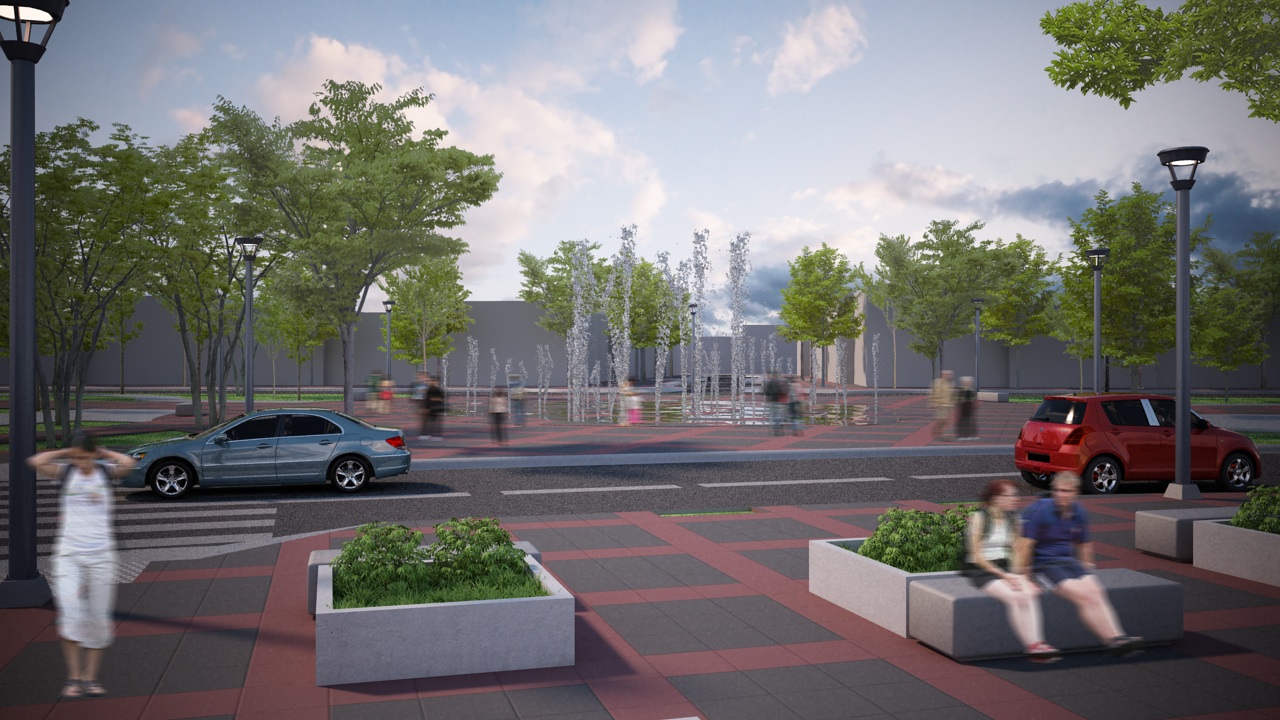 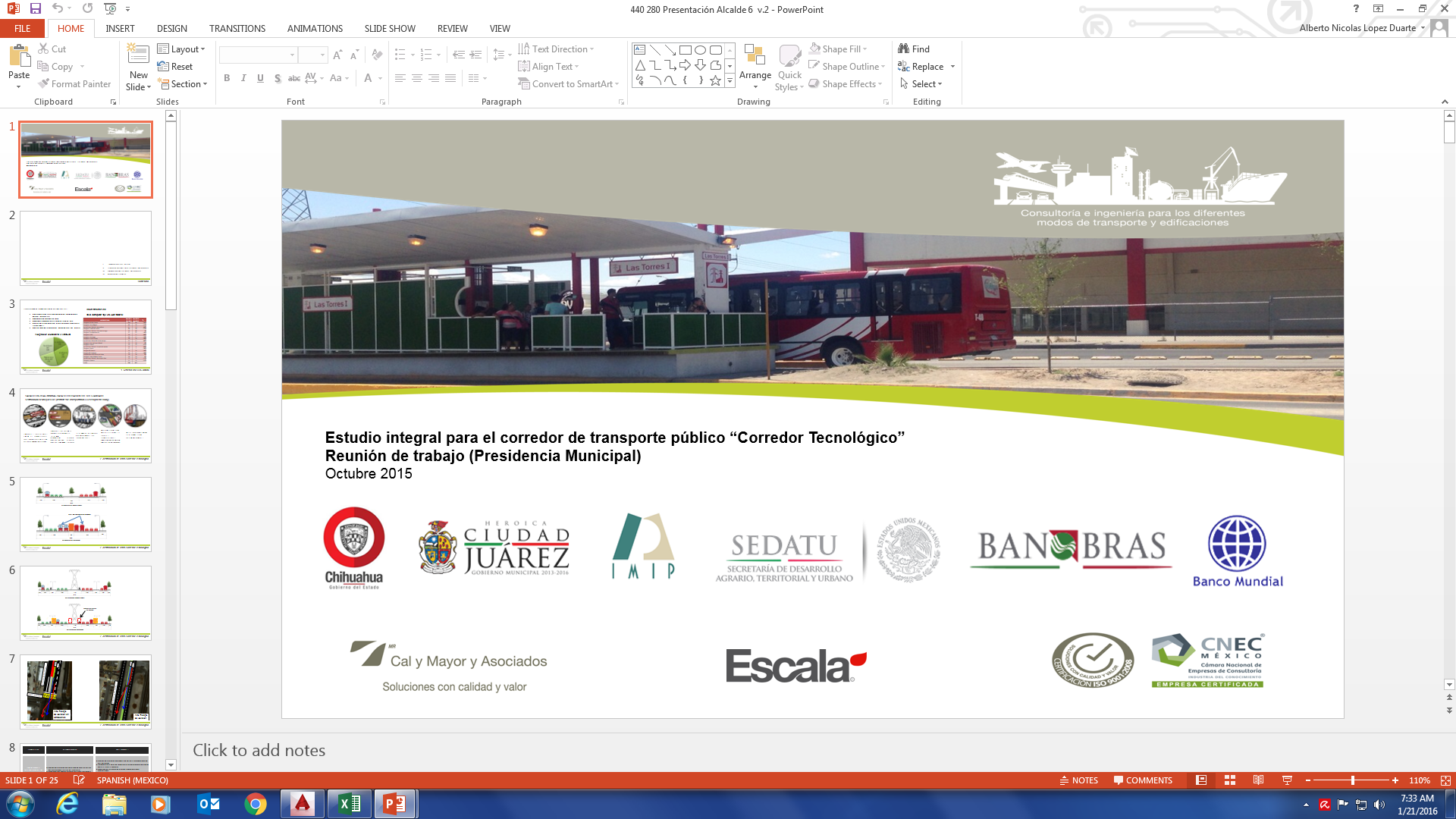 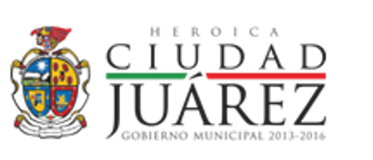 Composición del proyecto
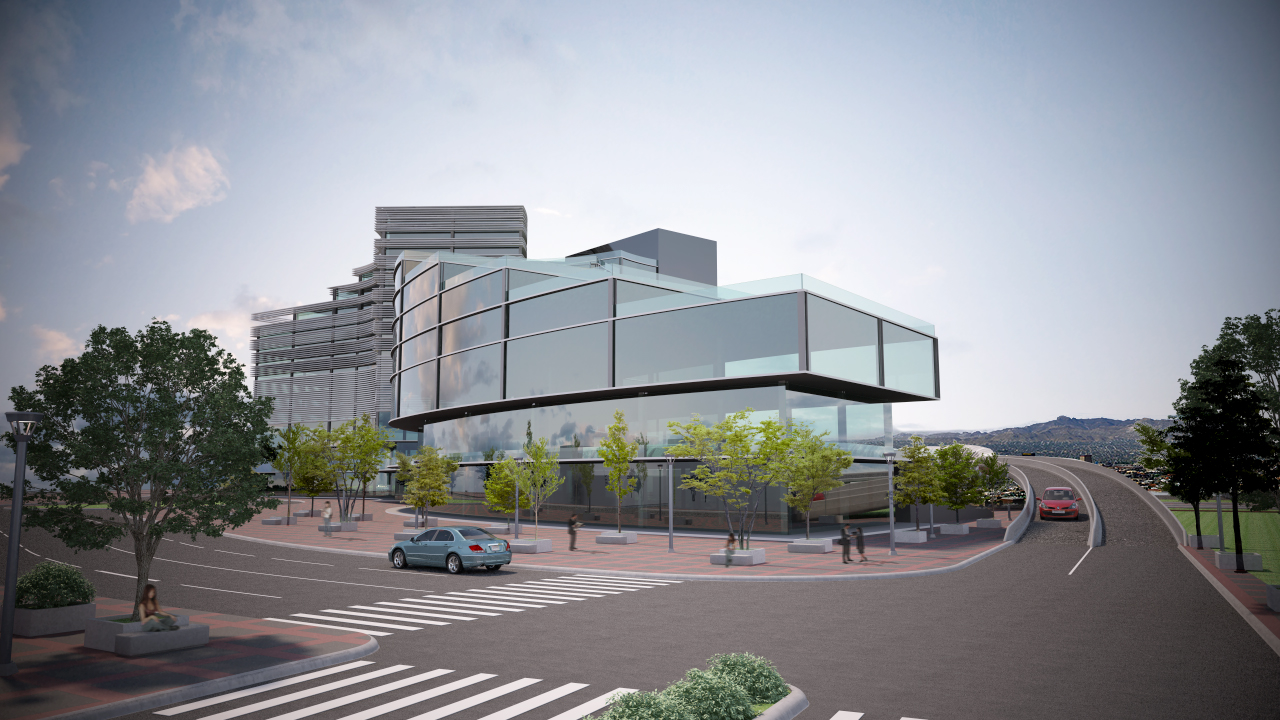 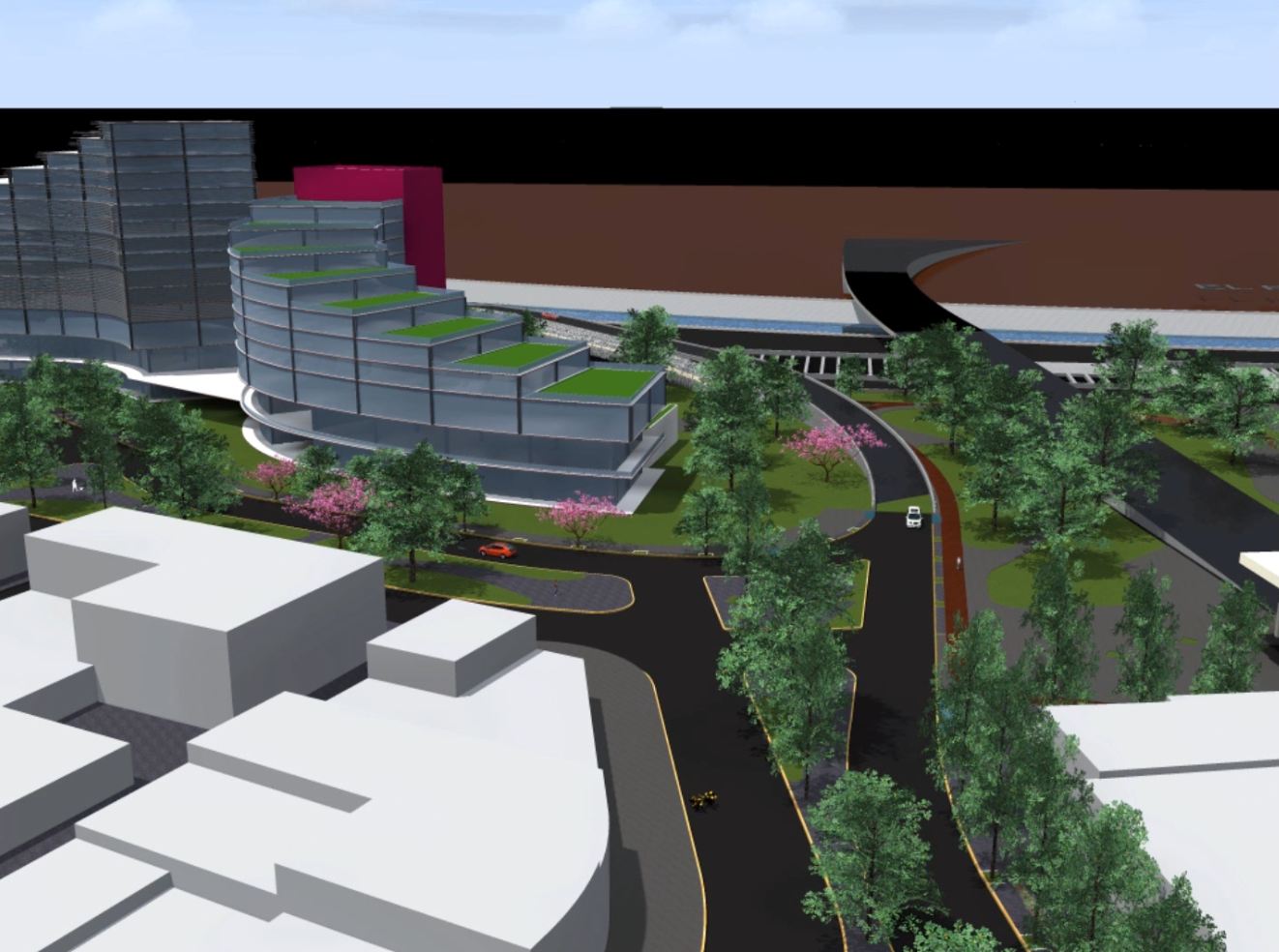 Salida 
Gaza
Gaza
Norzagaray
Juárez
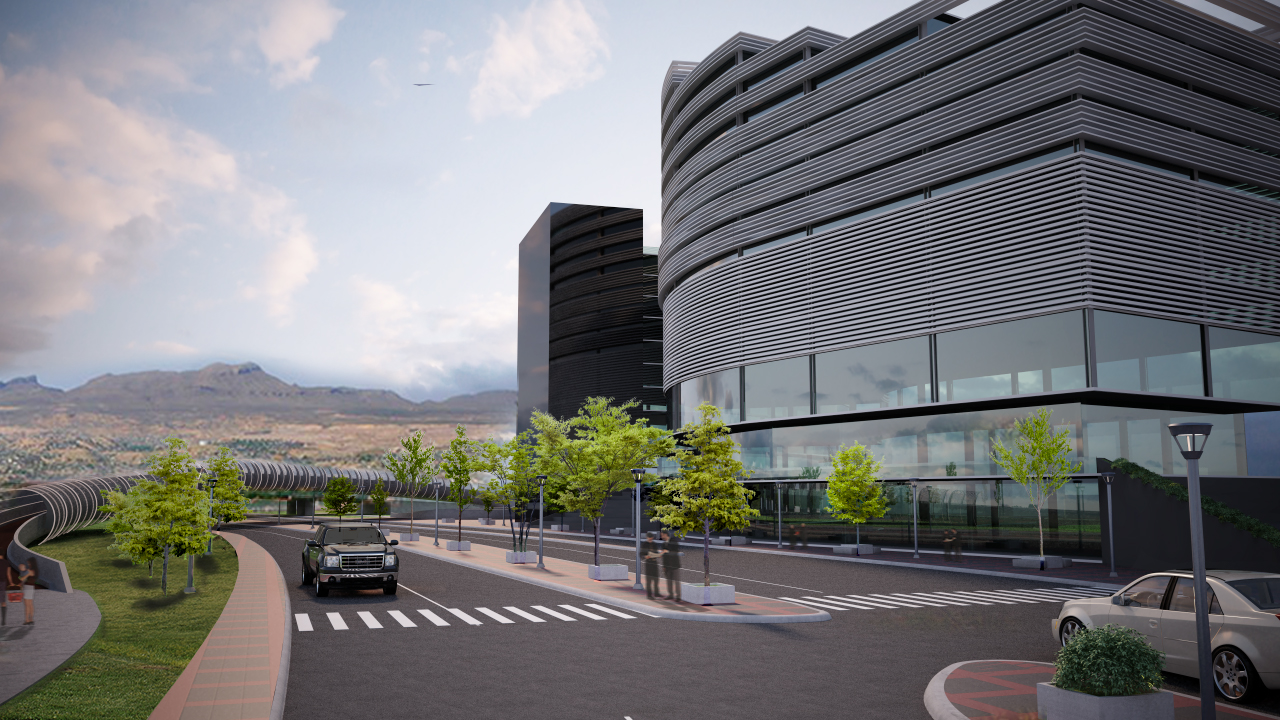 Mariscal
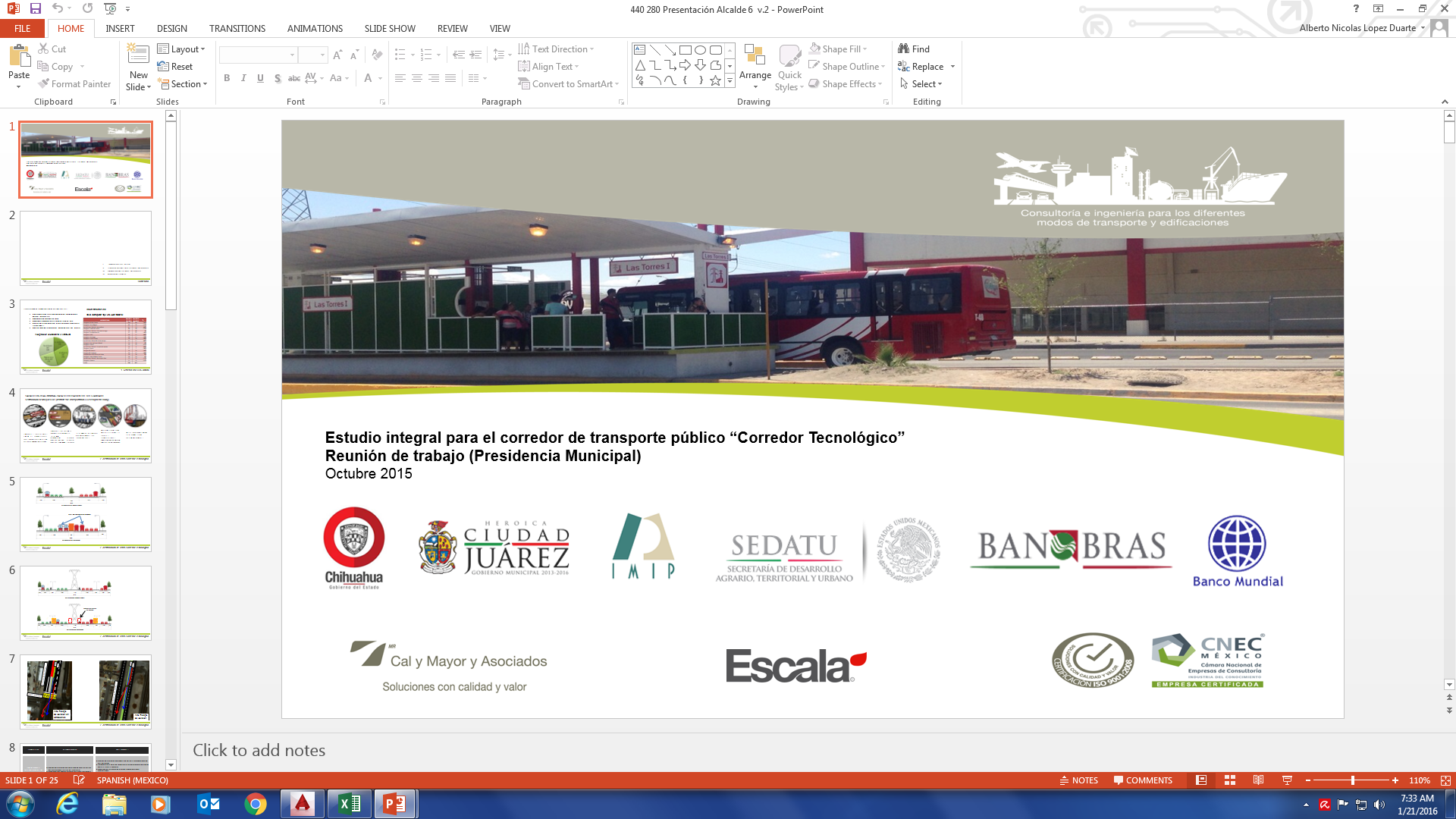 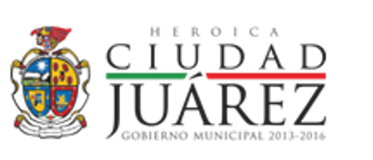 Composición del proyecto
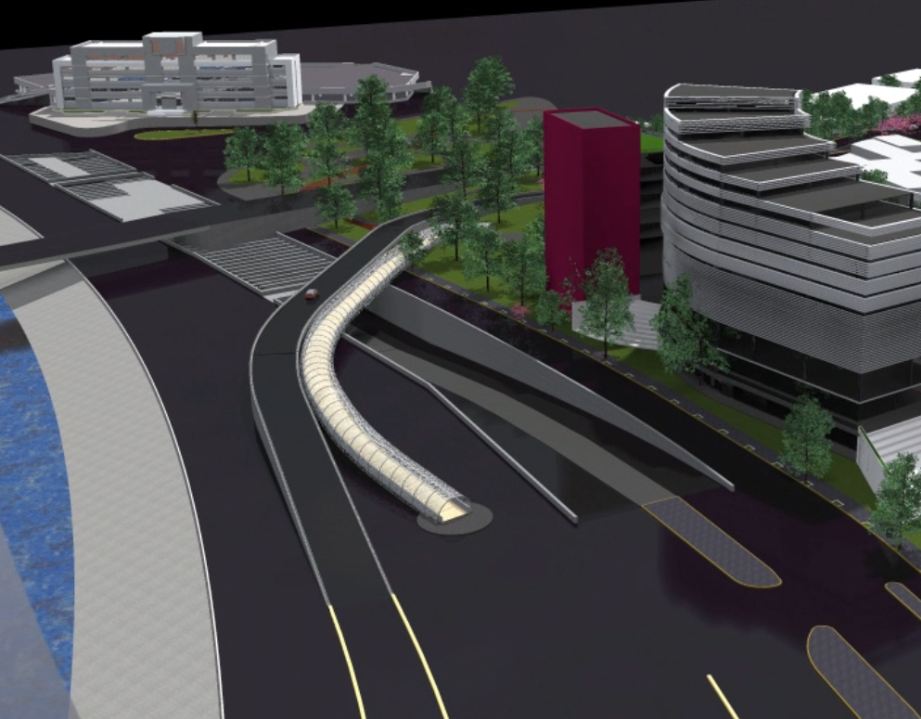 Paso del Norte
GAZA
Norzagaray
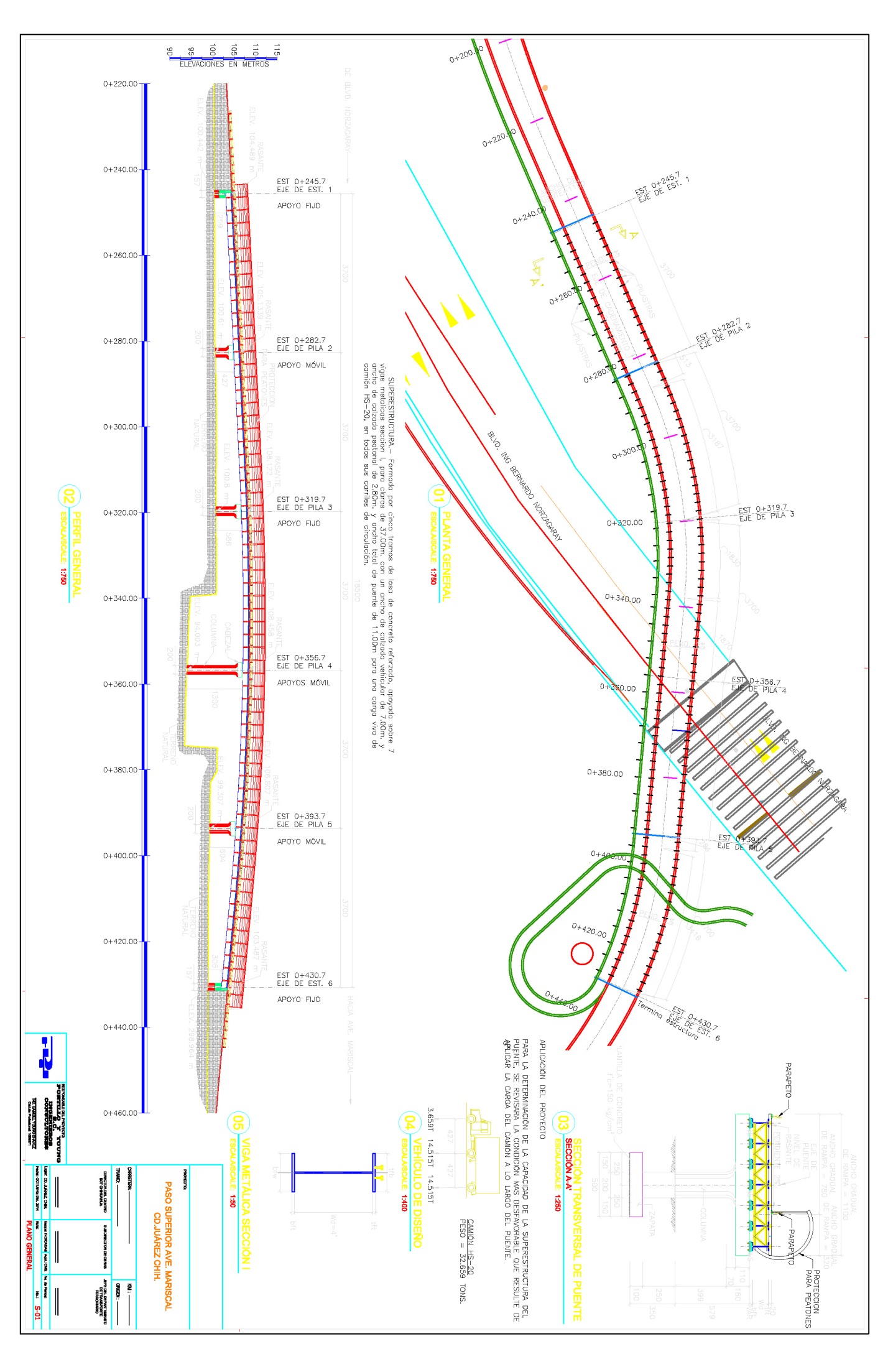 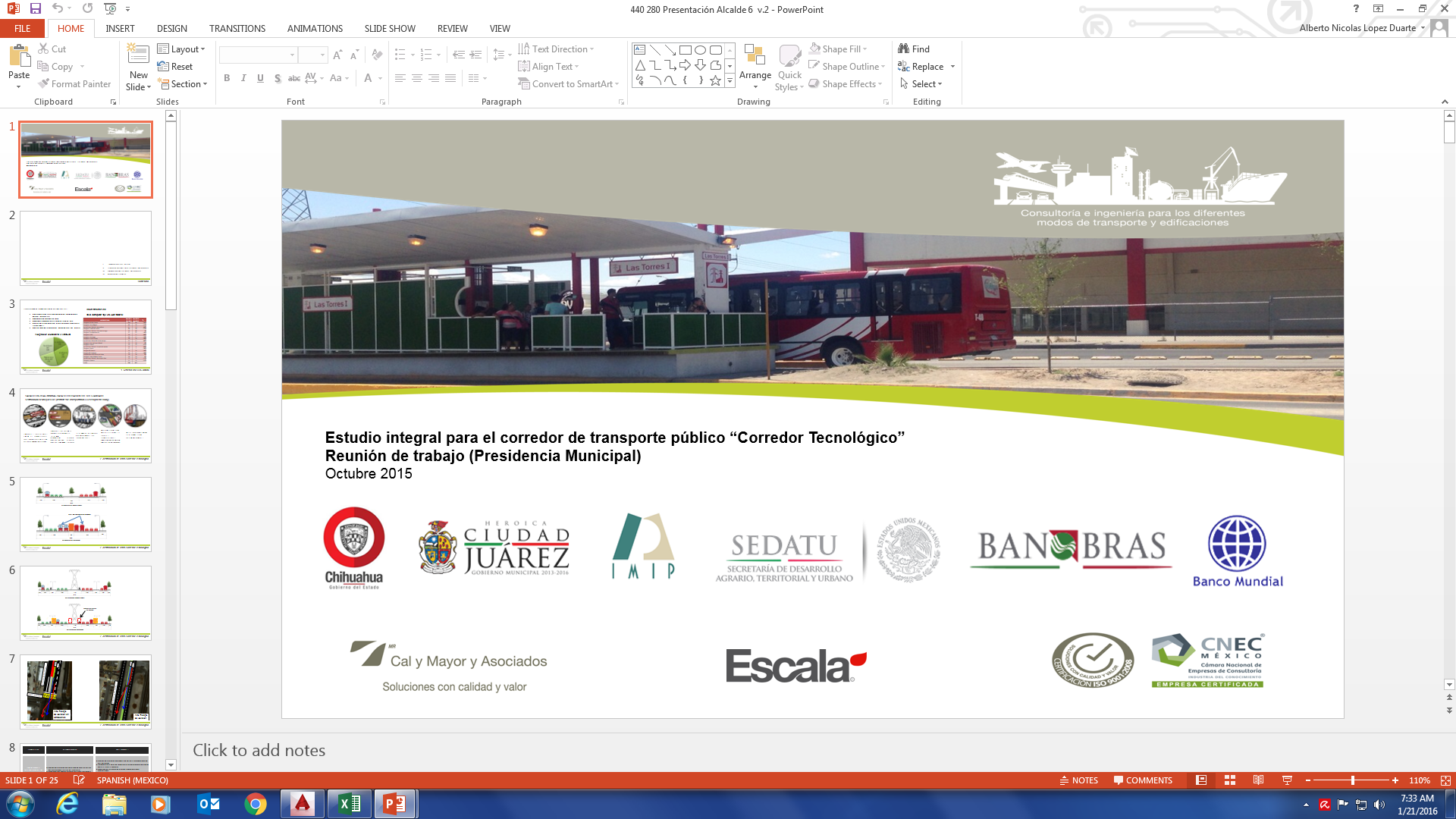 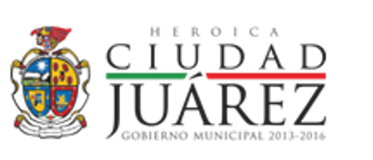 Proyecto  geométrico
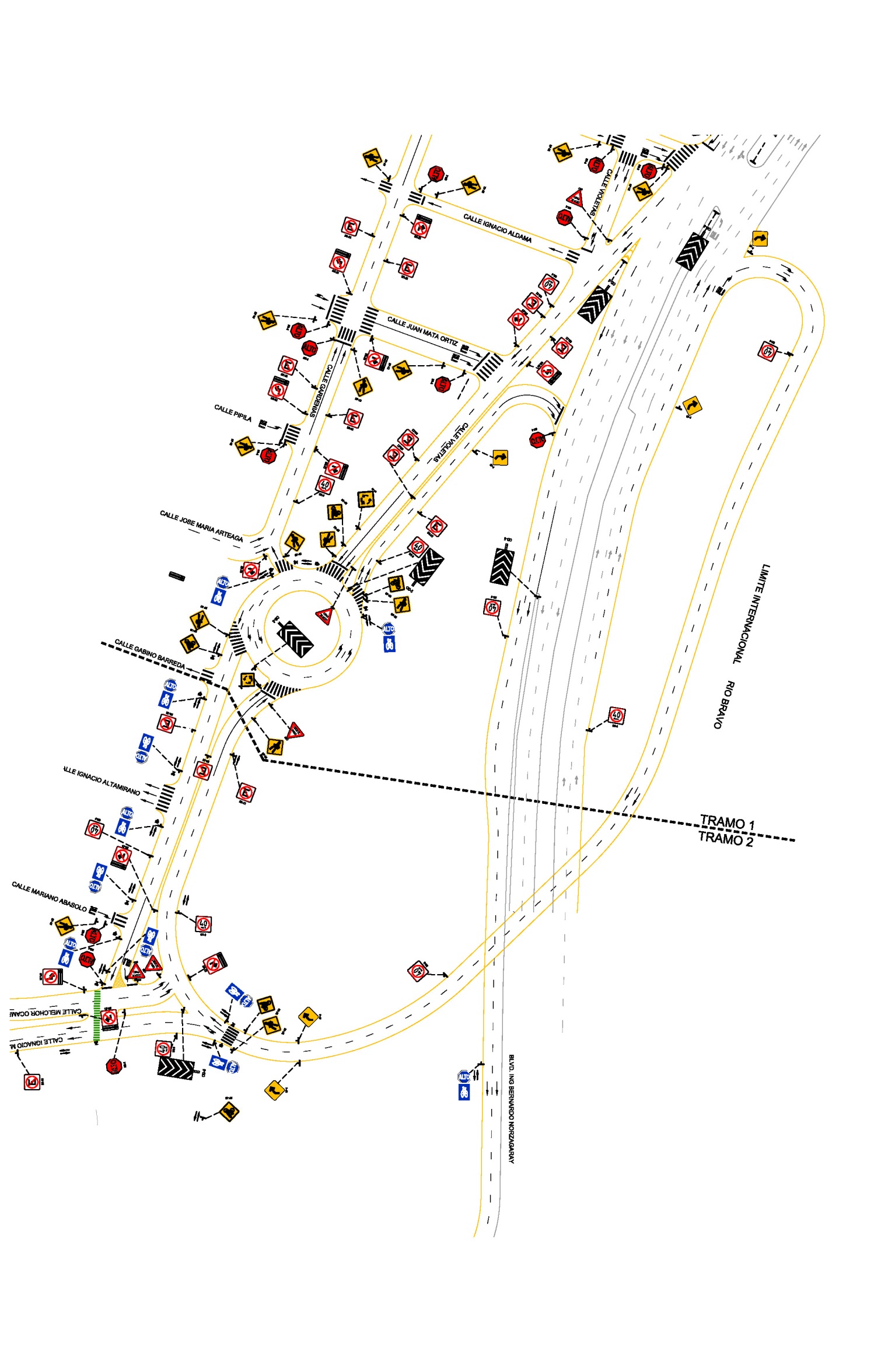 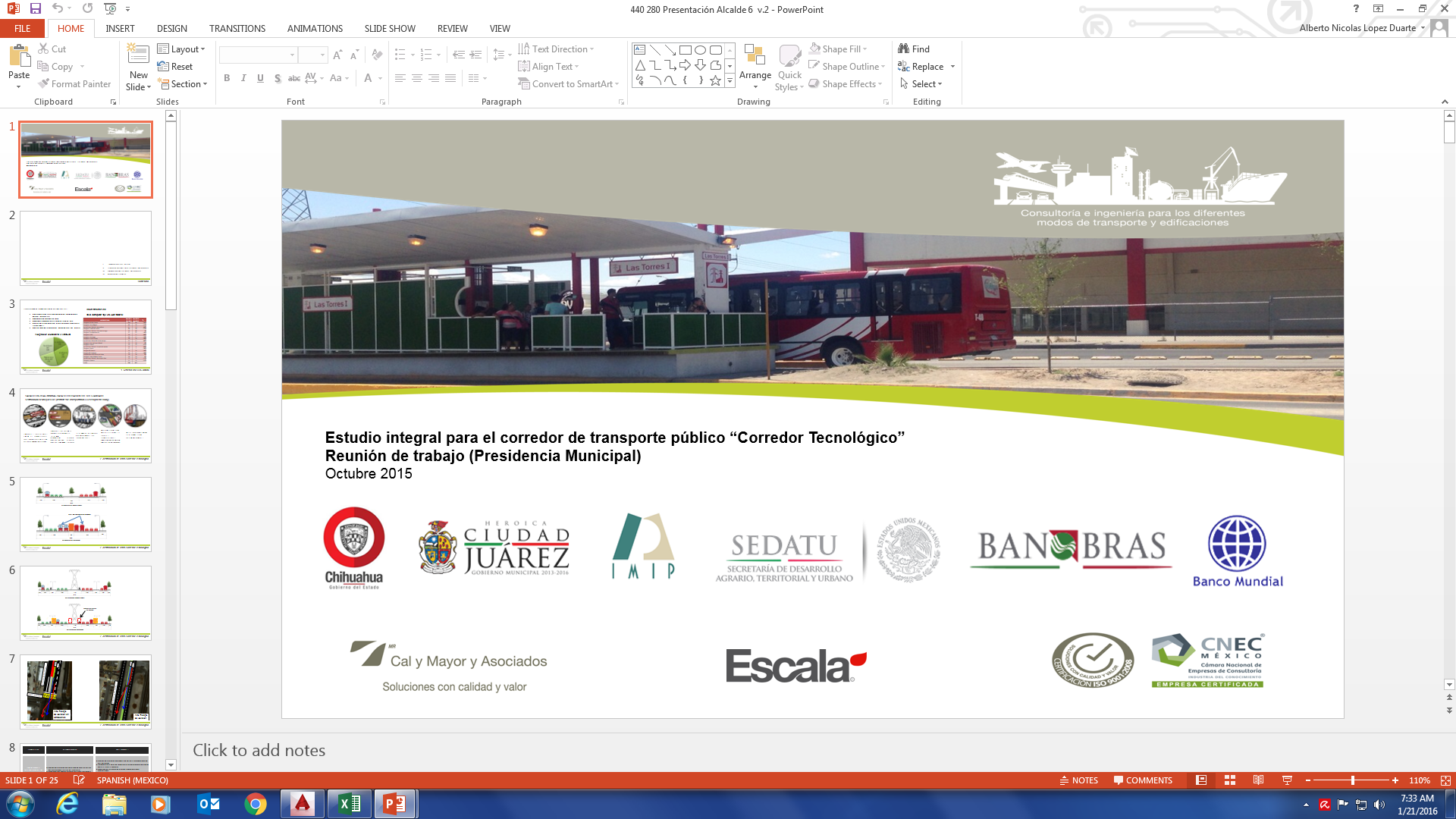 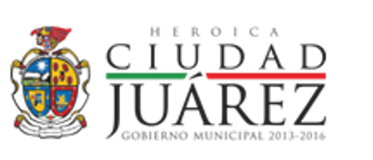 Proyecto  de señalización vial
+
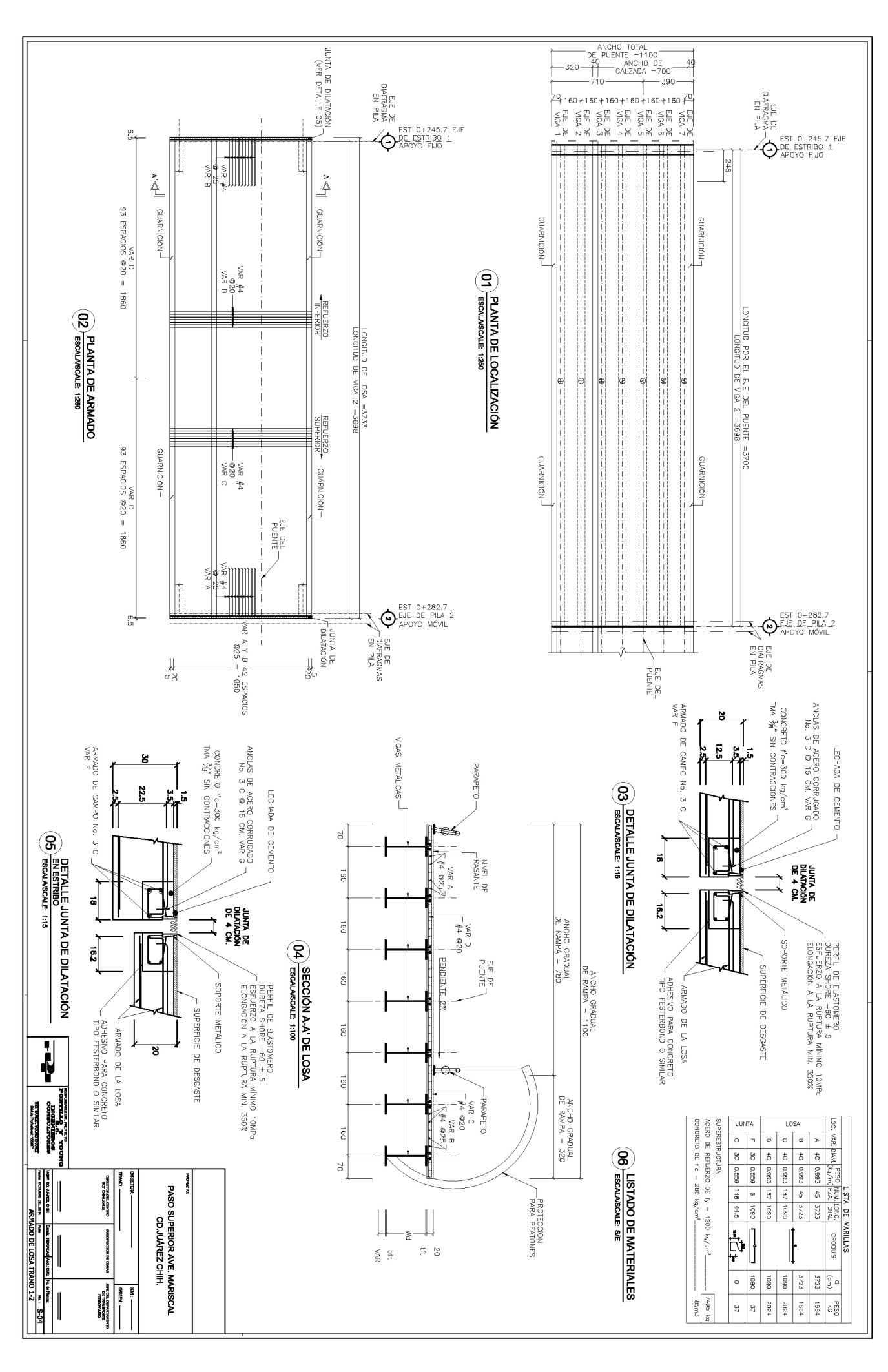 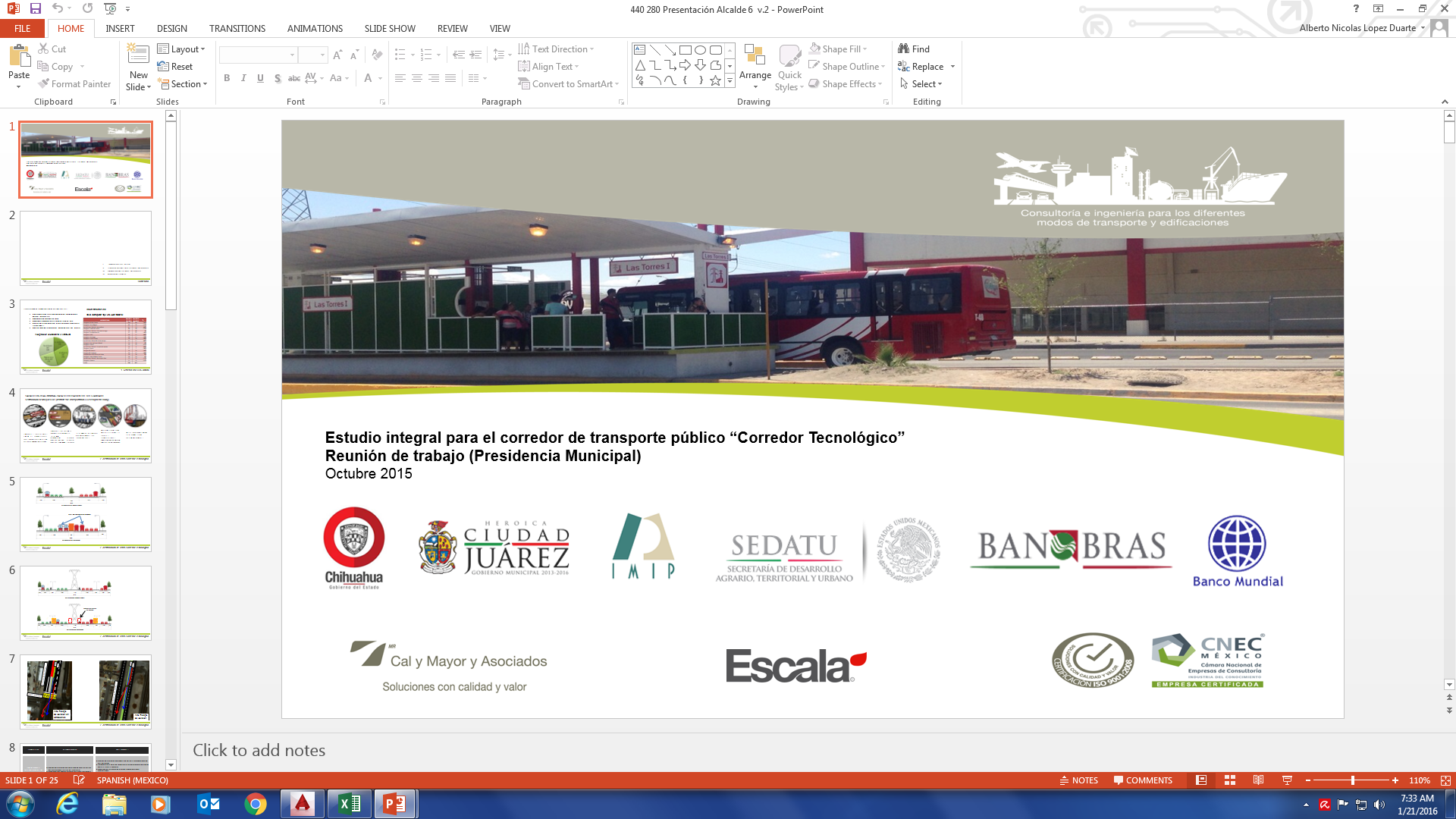 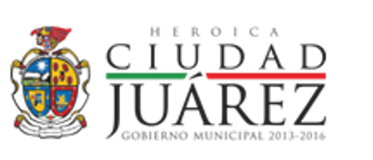 Plano constructivo, armado de losa tramo 1-2
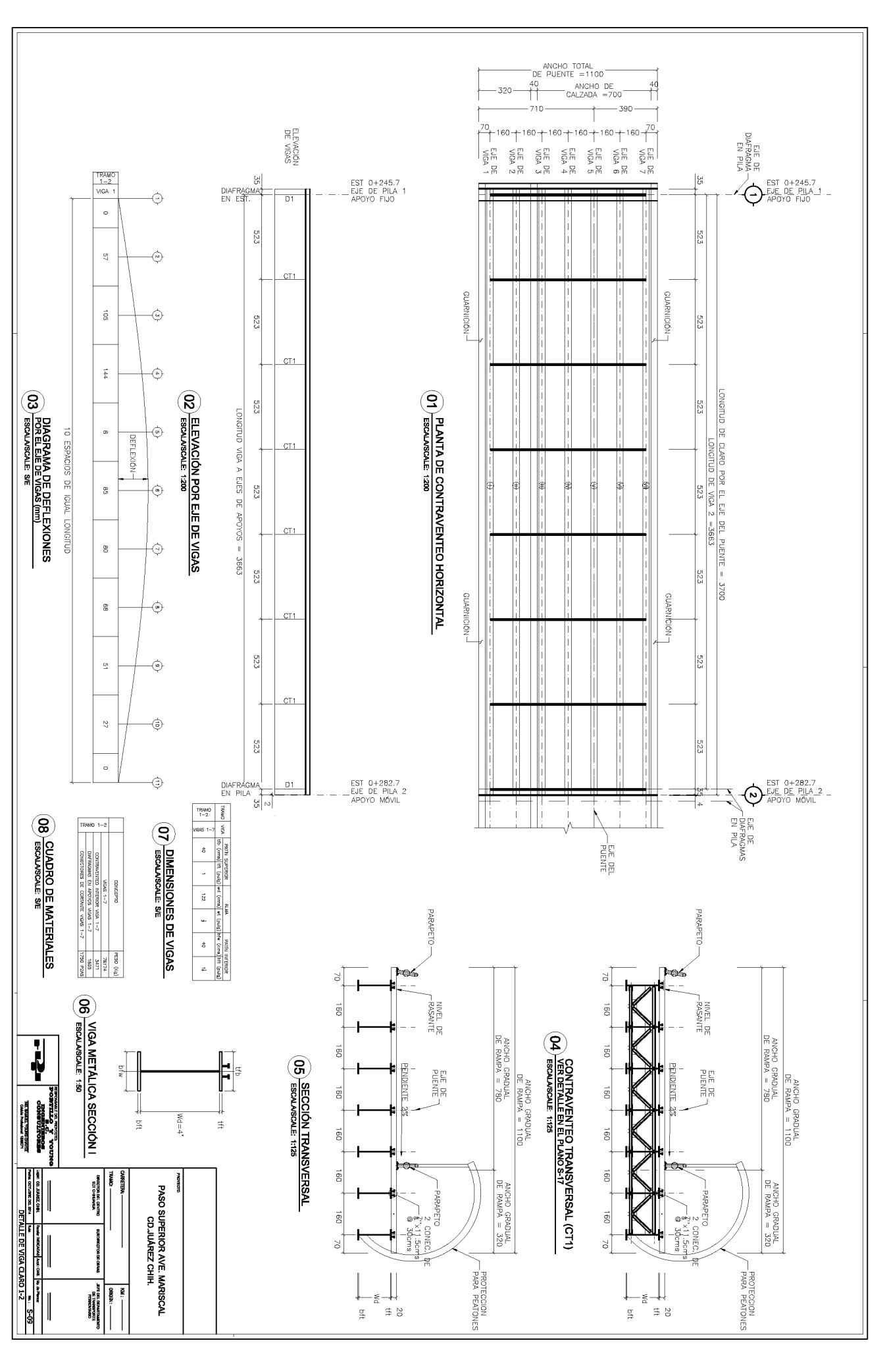 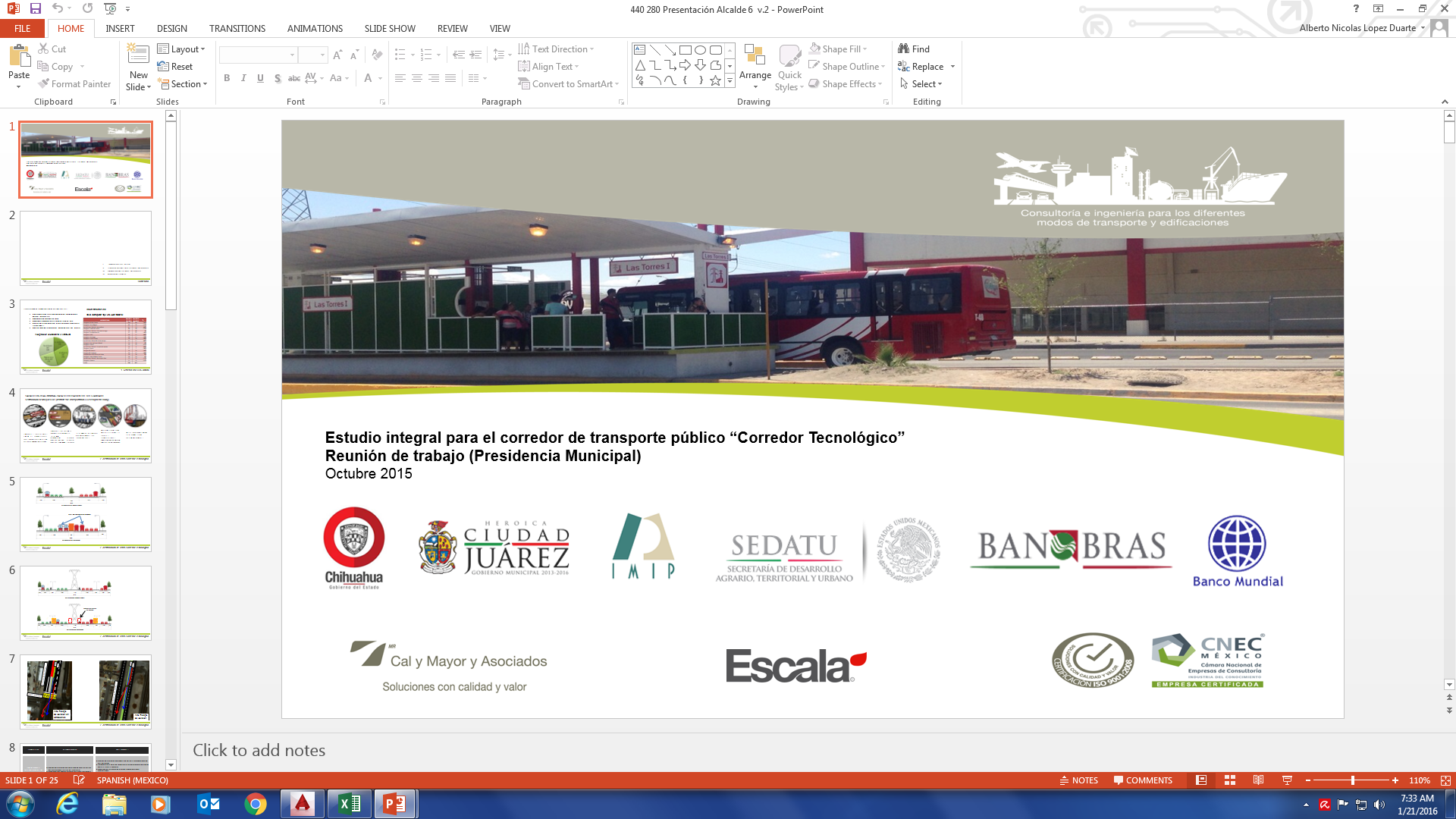 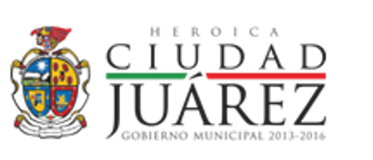 Plano constructivo, detalle de viga claro 1-2
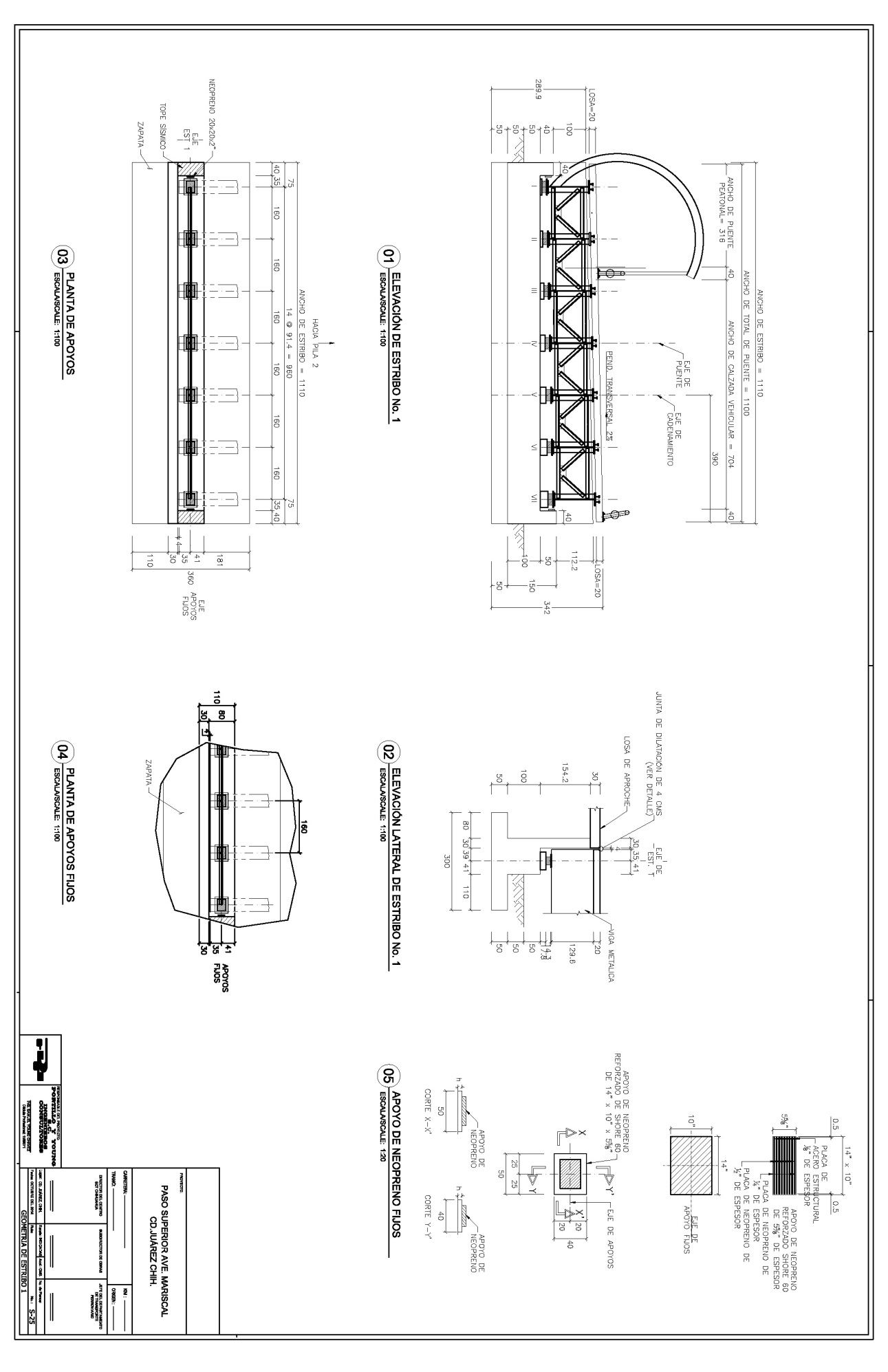 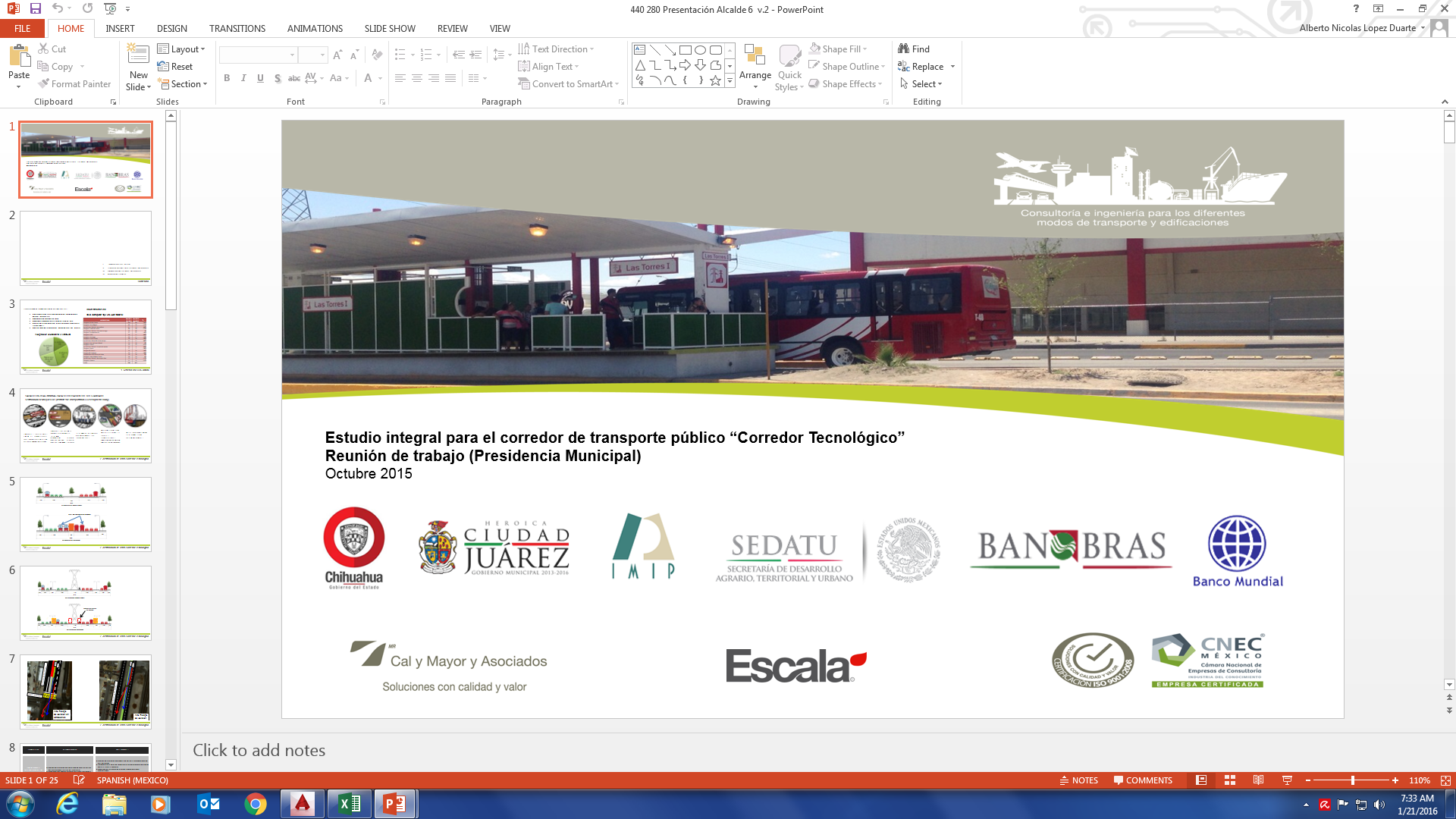 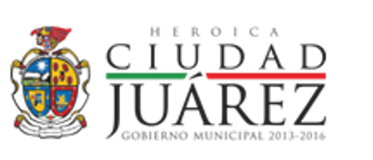 Plano constructivo, geometría de estribo 1
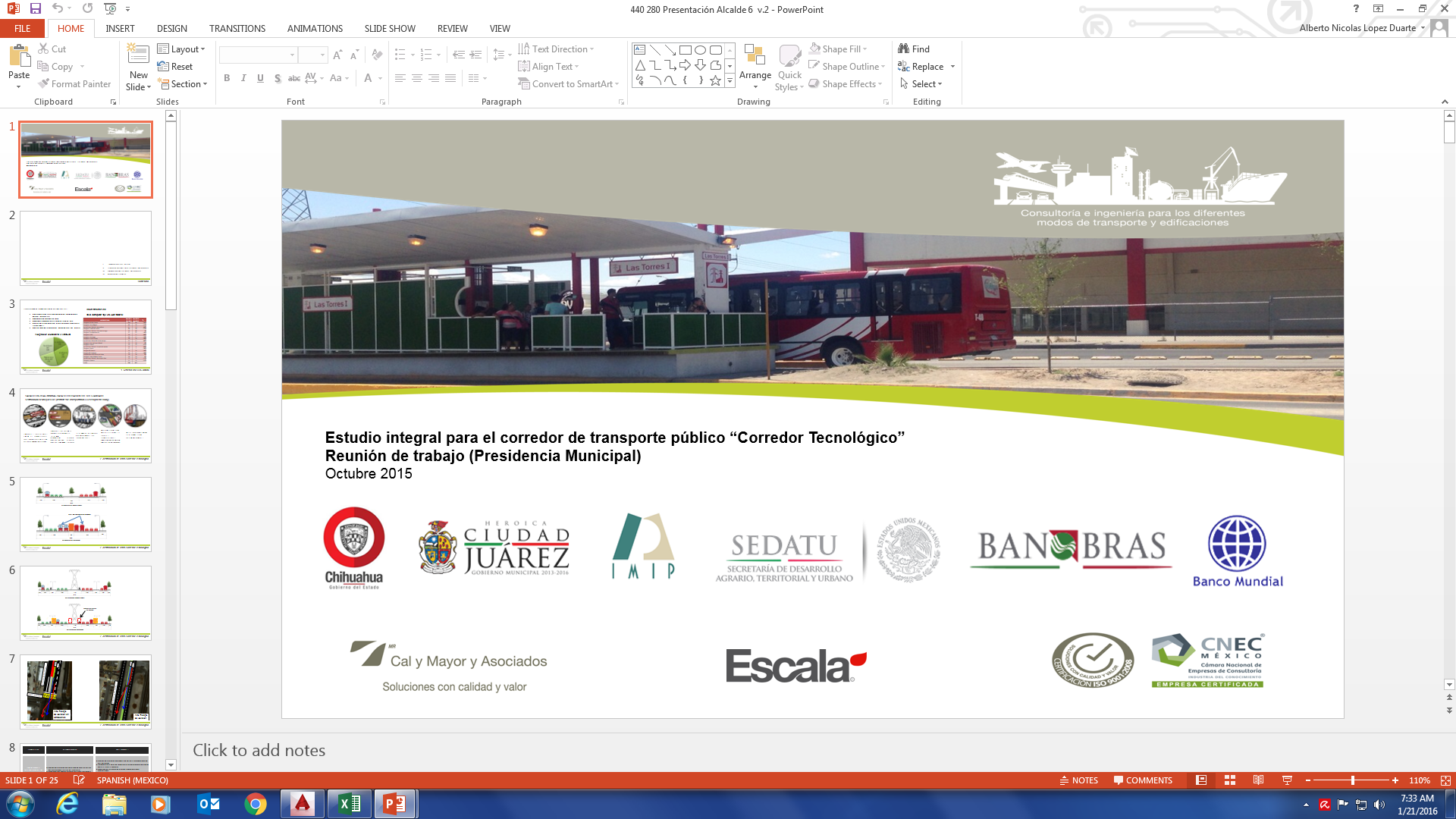 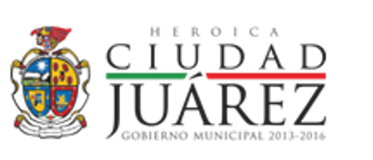 Costo de la obra